Section 9.3
Infinite Series
All graphics are attributed to:
Calculus,10/E by Howard Anton, Irl Bivens, and Stephen DavisCopyright © 2009 by John Wiley & Sons, Inc.  All rights reserved.”
Introduction
Sums of Infinite Series - Definition
Sums of Infinite Series - example
Sums of Infinite Series as a Limit
Formal Definition
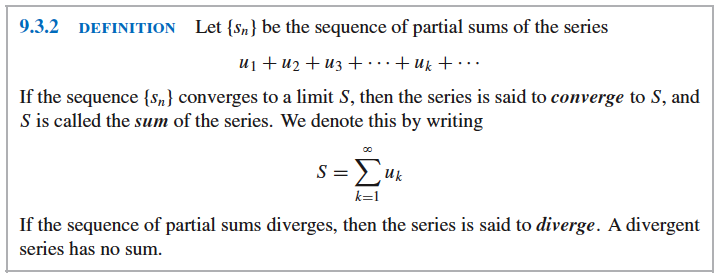 Geometric Series
As you probably remember from Algebra II, Geometric Series are series in which each term is obtained by multiplying the preceding term by some fixed constant (r = common ratio).
Sometimes it is desirable to start the index of summation of an infinite series at k = 0 rater than k = 1 like they do in the theorem below:
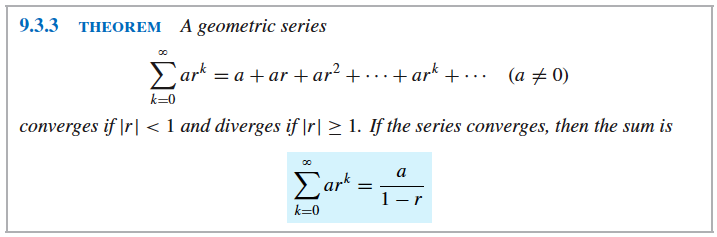 Starting at k = 0 vs k = 1
Example of Geometric Series
Example
Rational Number Example
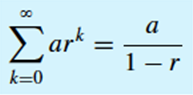 Example Finding Values for Which a Series Converges
Telescoping Sums
A telescoping sum is a sum in which simplifying the sum leads to one term in each set of parentheses canceling out a term in the next set of parentheses until the entire sum “collapses” (like a folding telescope) into just two terms.

See example 5 on page 619
Harmonic Series
No more time today. 

We will go over these on Thursday because they are very important.  If you are dying to finish your notes now, they are on page 620.
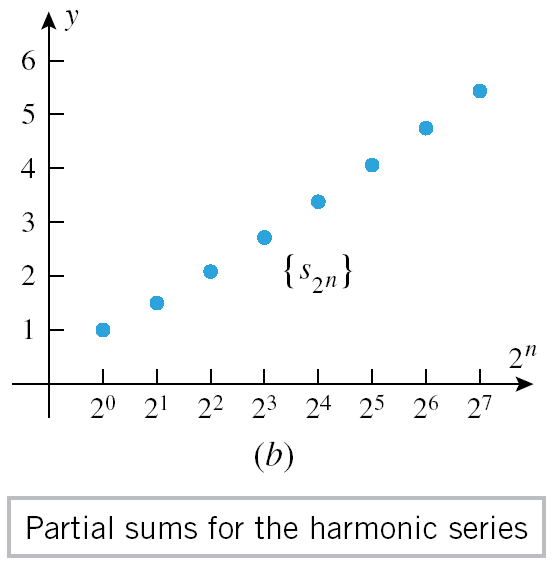 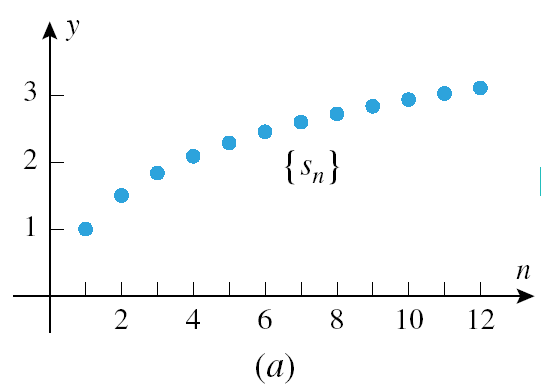 wegsd
Beautiful Fall Colors Near Napa
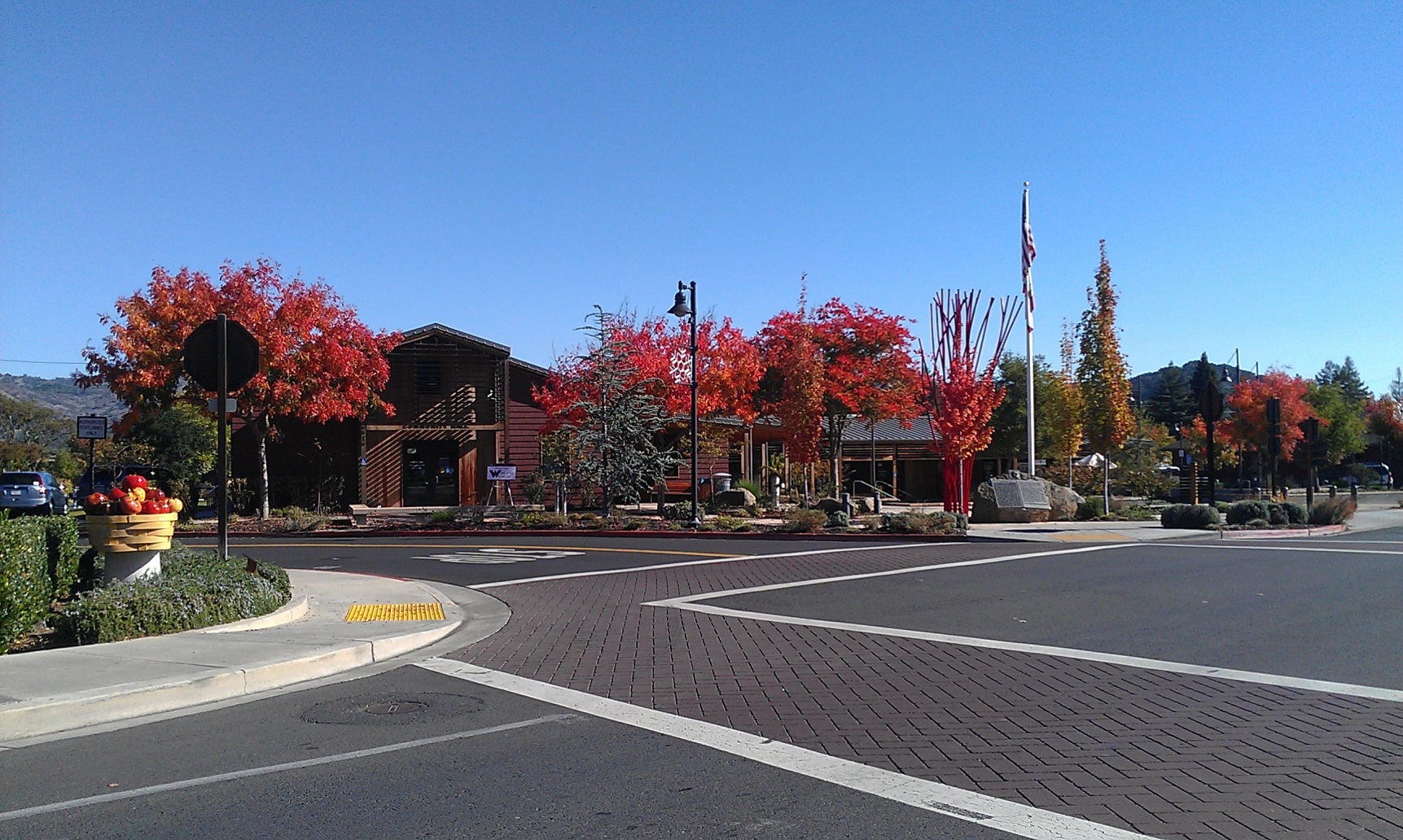